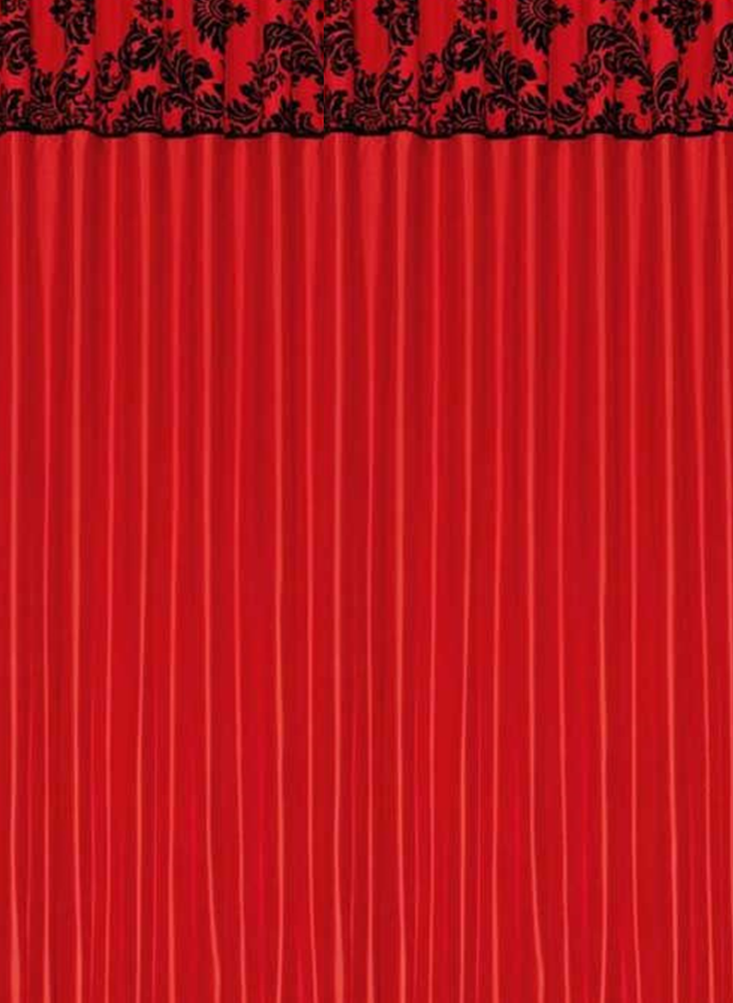 আজকের ক্লাসে সবাইকে
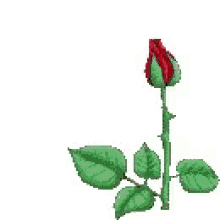 স্বাগতম
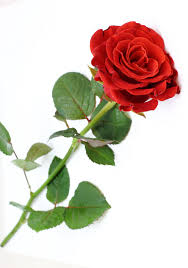 পরিচিতি
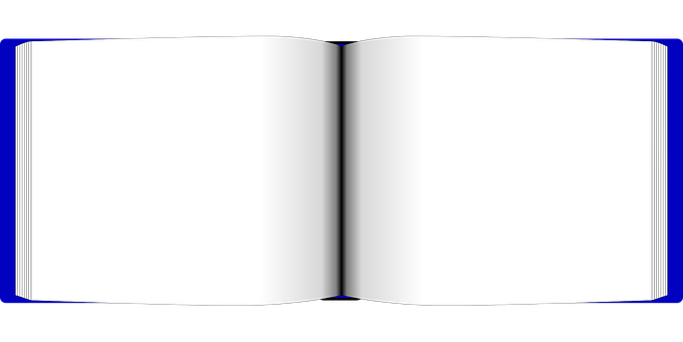 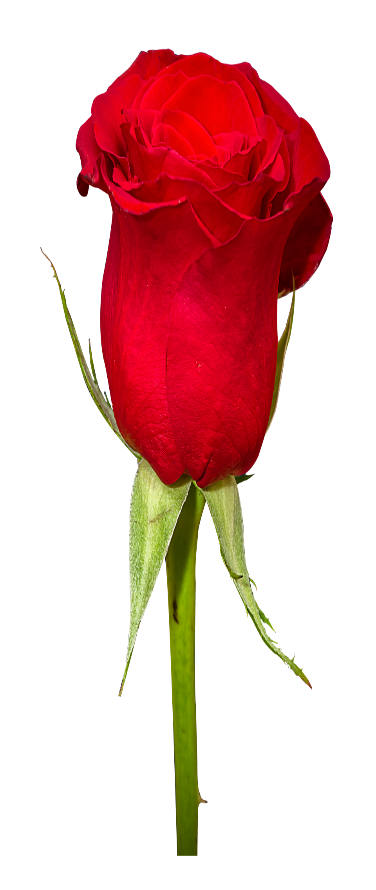 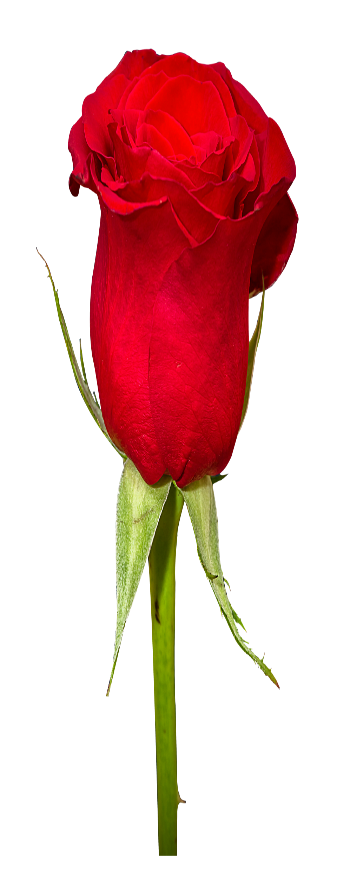 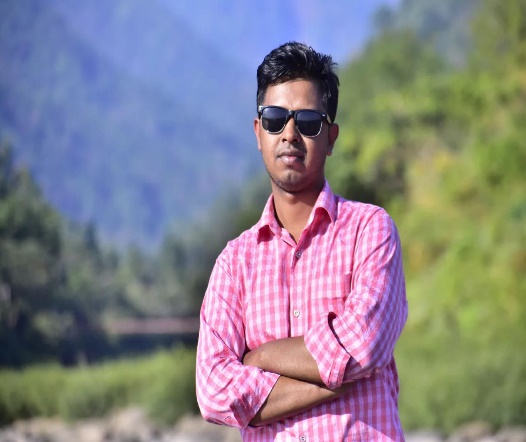 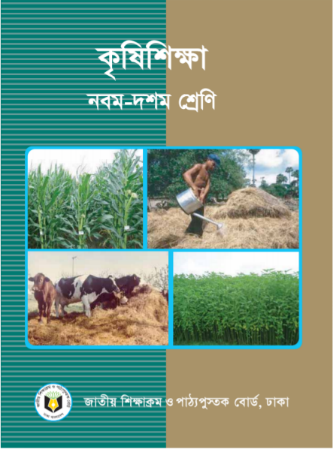 শ্রেণিঃ নবম ও দশম। 
বিষয়ঃ কৃষি শিক্ষা । 
অধ্যায়ঃ চতুর্থ (কৃষিজ উৎপাদন)
পাঠঃ তৃতীয় (গোলাপ চাষ ) ।
সময়ঃ ৪০ মিনিট। 
তারিখ; ২৮/০২/২০২০ ইং
আব্দুল মজিদ
 সহকারী শিক্ষক
 দীঘলবাক উচ্চ বিদ্যালয় ও কলেজ।
abdulmazidjoy91@gmail.com
Mob: 01727779725
10/03/2020
আব্দুল মজিদ
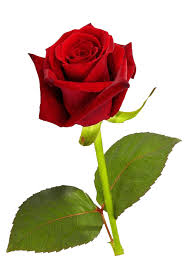 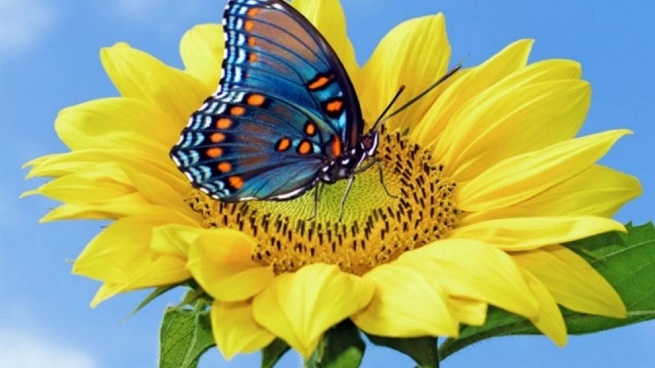 চিত্রের ফুলগলোকে লক্ষ্য কর।
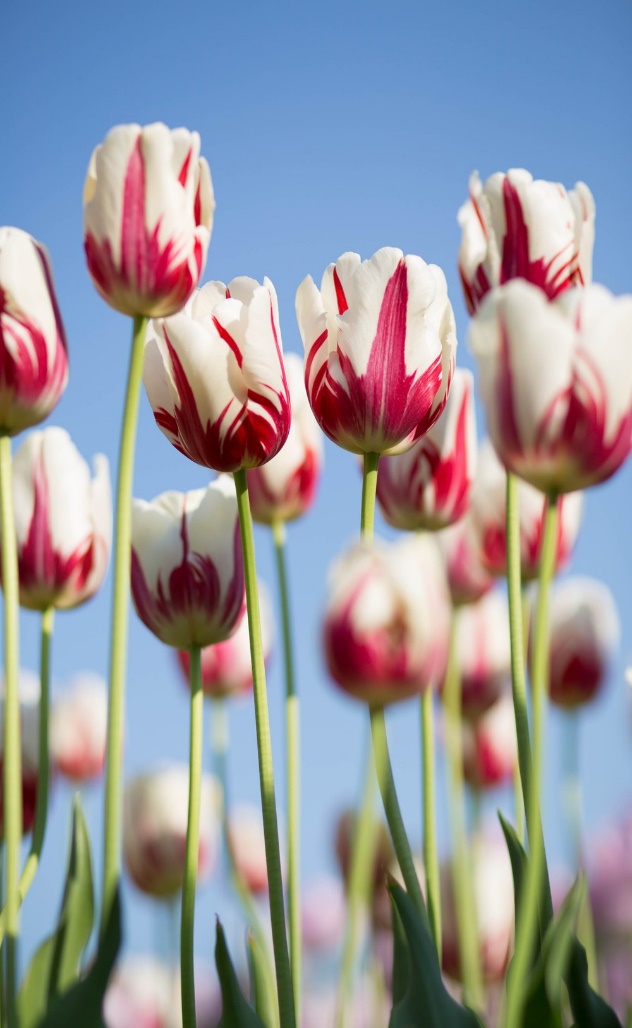 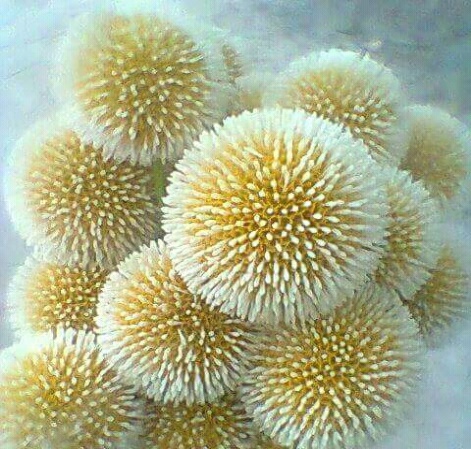 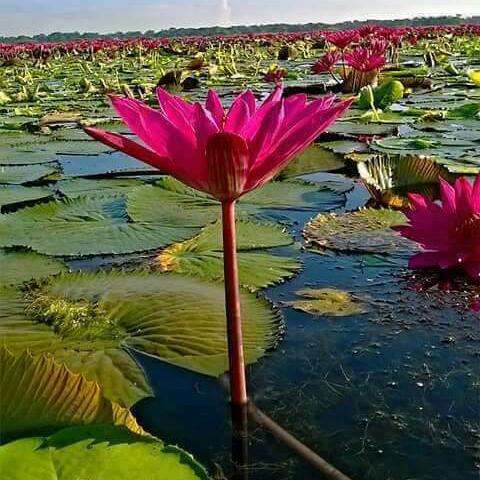 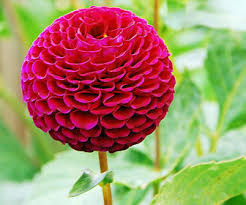 চিত্রের কোন ফুলকে ফুলের রানি বলা হয় ?
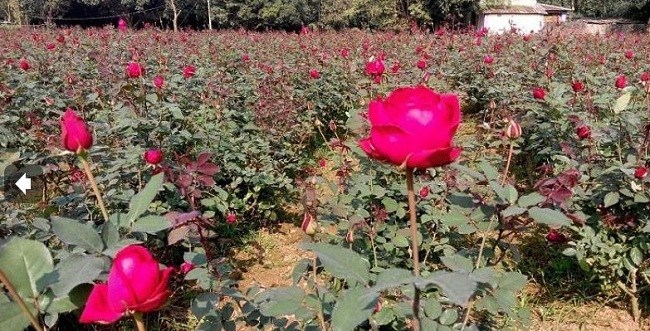 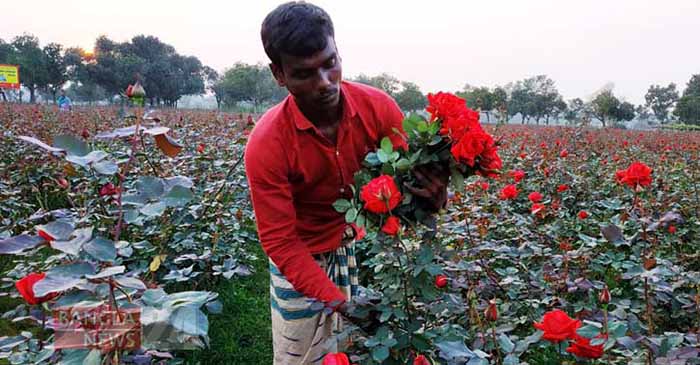 চলো একটি ভিডিও দেখি।।
চিত্রে কোন ফুলের চাষ করা হয়েছে ?
গোলাপ চাষ
আজকের পাঠ...
আজকের পাঠ...
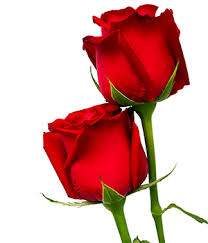 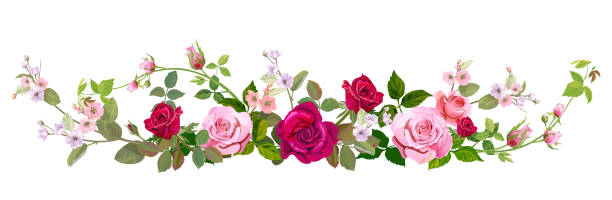 শিখনফল
এই পাঠ শেষে আমরা ……
১
গোলাপের জাতসমূহ বলতে পারবো ।
2
গোলাপ চাষ পদ্ধতির ধাপগুলো বলতে পারবো ।
3
গোলাপ চাষ পদ্ধতির ধাপগুলো বর্ণনা করতে পারবো।
চলো গোলাপের জাত গুলো জেনে নেই।
চিত্রে সব গোলাপের জাত একই রকম কী ?
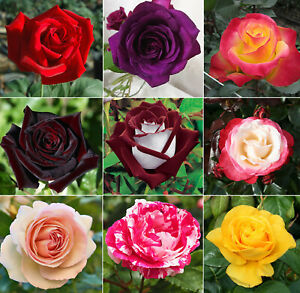 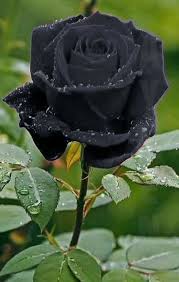 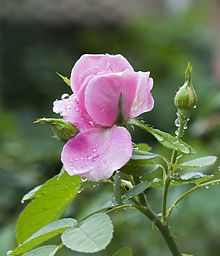 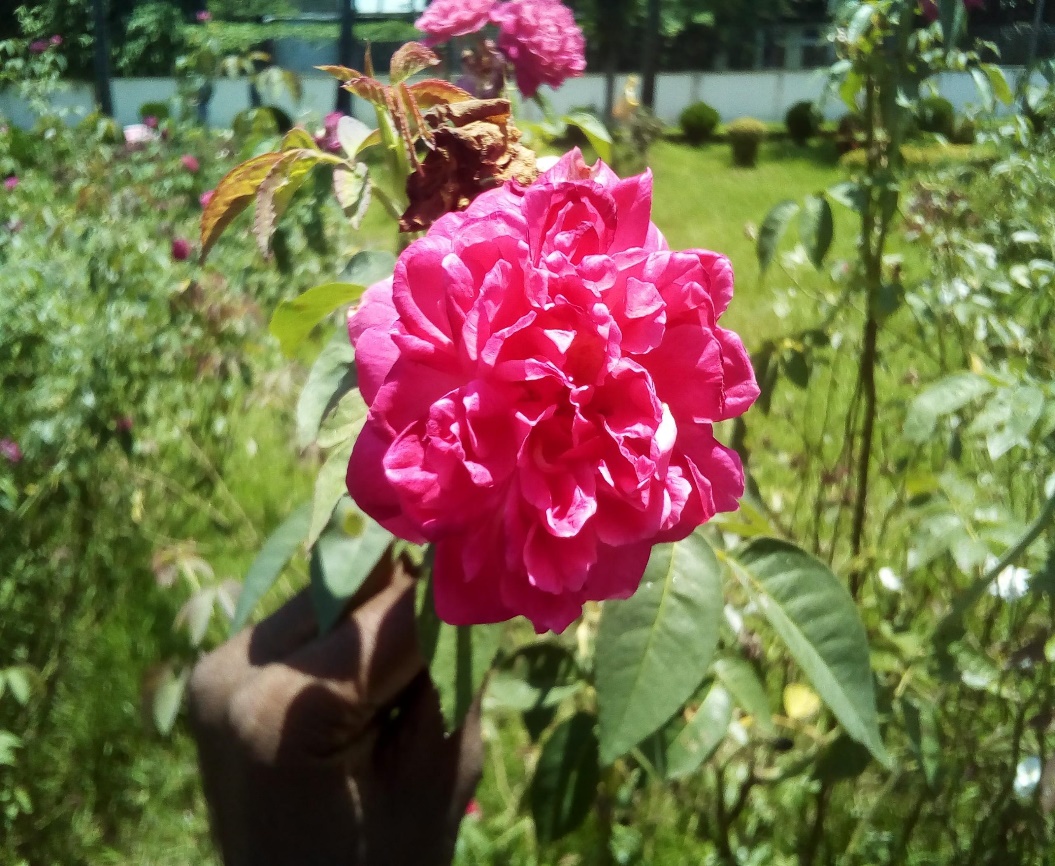 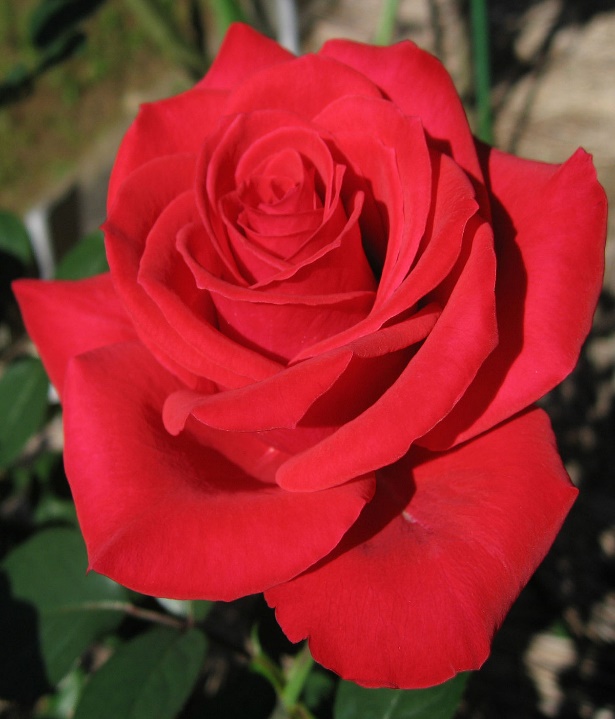 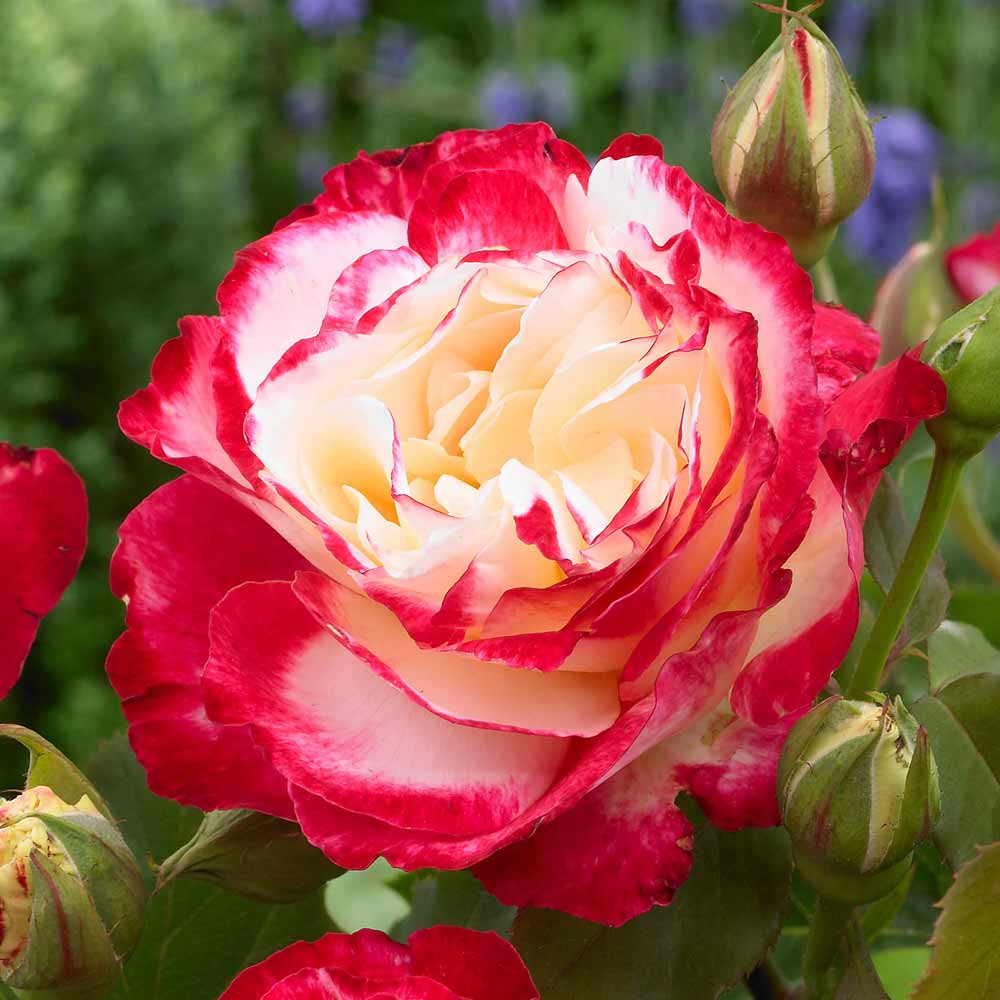 রানি এলিজাবেথ 
    ( গোলাপি )
ব্ল্যাক প্রিন্স (কালো)
ইরানি গোলাপি
মিড়িন্ডা  (লাল)
পৃথিবী জুড়ে গোলাপের অসংখ্য জাত রয়েছে। জাতগুলোর কোনটির গাছ বড়, কোনোটি ঝোপালো, কোনোটি লতানো। জাত বৈশিষ্ট অনুযায়ী গোলাপ সাদা, লাল, হলুদ, কমলা, গোলাপি এবং মিশ্রিত রঙের হয়ে থাকে।
দুই রঙ্গা ফুল আইক্যাচার
বিভিন্ন প্রকার কলম করা হচ্ছে তাইনা , এগুলো কেন করা হয় ?
চলো জেনে নেই কলম বা চারা কিভাবে হয়।
চিত্রে আমরা কি দেখতে পাচ্ছি ?
গোলাপের বংশবিস্তার বৃদ্ধি করার জন্যে।
১। বংশবিস্তারঃ
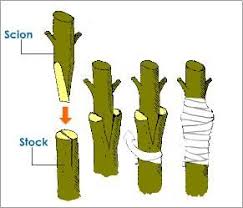 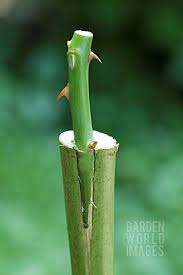 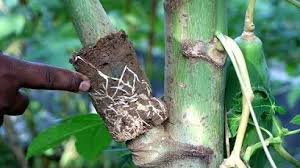 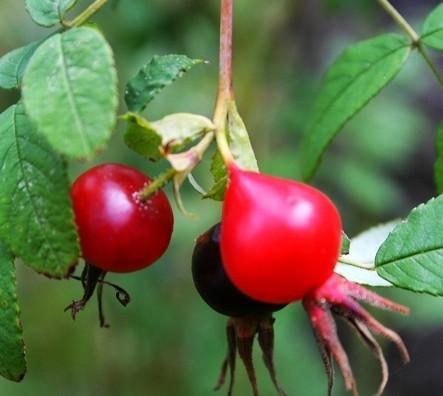 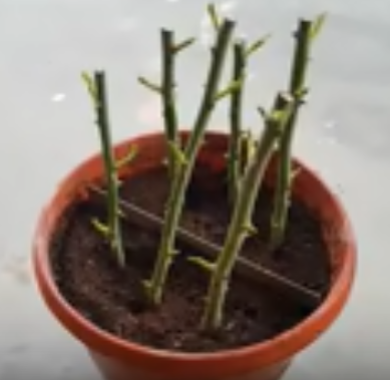 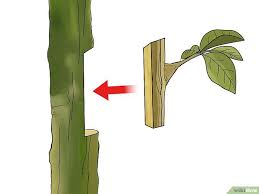 দাবা কলম
বীজ
জোড় কলম
চোখ কলম
শাখা কলম
শাখা কলম, চোখ কলম, জোড় কলম, দাবা কলম, গুটি কলম এর পদ্ধতি ব্যবহার করা হয়। নতুন জাত উদ্ভাবনের জন্যে বীজ উৎপাদন করে তা থেকে চারা করা হয় ।
২। জমি নির্বাচন ও তৈরীঃ
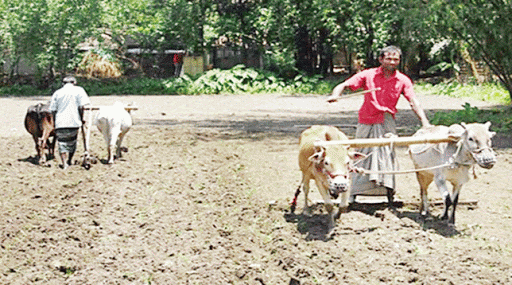 উর্বর দোআঁশ মাটি, ছায়াবিহীন উঁচু ও জলাবদ্ধ নয় এমন জায়গা ।
চিত্রে আমরা কি দেখতে পাচ্ছি ?
কিভাবে জমি তৈরী করে চারা রোপনের উপযোগী করা হয়, চলো দেখি ।
কোন মাটি গোলাপ চাষের জন্যে উত্তম?
৩। সার প্রয়োগঃ
চিত্রগুলো লক্ষ্য করঃ
চিত্রে কি দেখছি?
চিত্রে কি দেখছি?
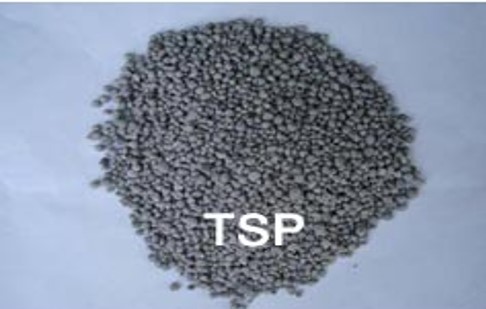 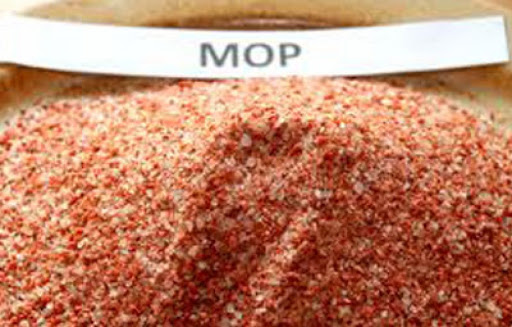 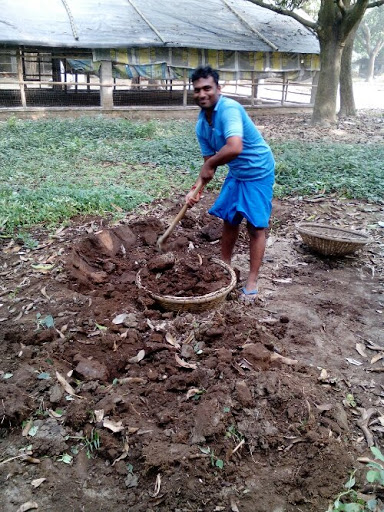 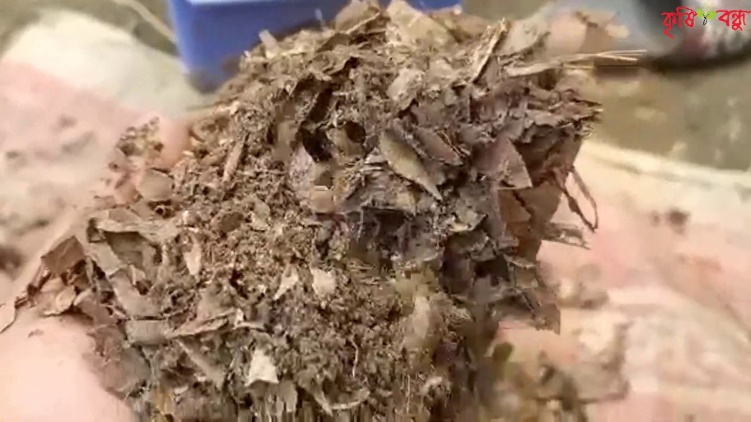 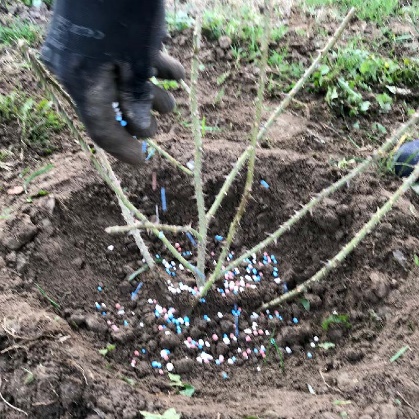 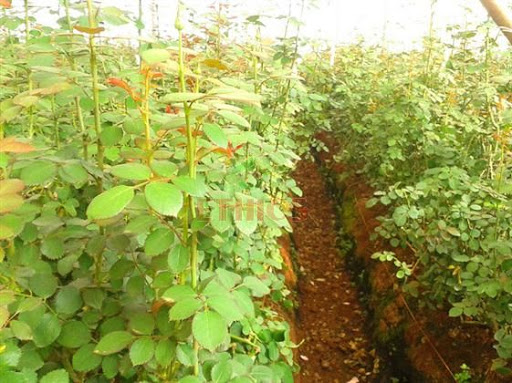 গর্তের উপরের মাটির সাথে টিএসপি  20 গ্রাম, এমপি সার ২০ গ্রাম ও ইউরিয়া ২০ গ্রাম ১০-১৫ সে.মি. দূরে মাটির সাথে মিশিয়ে দিতে হবে ।
গর্তের নিচের মাটির সাথে পঁচা গোবর ৫ কেজি, পাতা 
পঁচা সার ৫ কেজি ও ৫০০ গ্রাম ছাই মিশিয়ে দিতে হবে
বর্ষাকালে যাতে গাছের গোড়ায় পানি না জমে থাকে , সেজন্যে নালা তৈরী করতে হবে
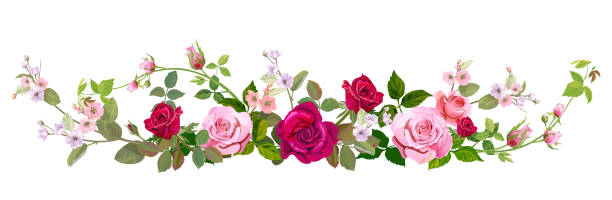 একক কাজঃ
সময়ঃ ৫ মিনিট
১। গোলাপের চারটি জাতের নাম লিখ ?
২। গোলাপের কলম পদ্ধতির তিনটি নাম লিখ ? 
৩। গোলাপের জমিতে বেড ও গর্তের মাপ লিখ ?
৩। চারা  রোপনঃ
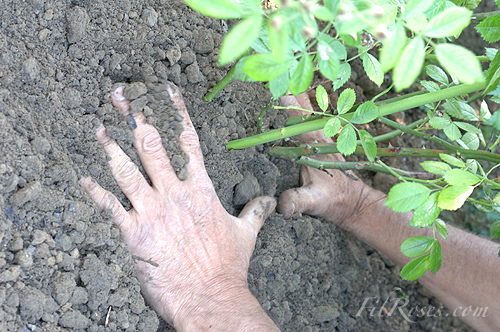 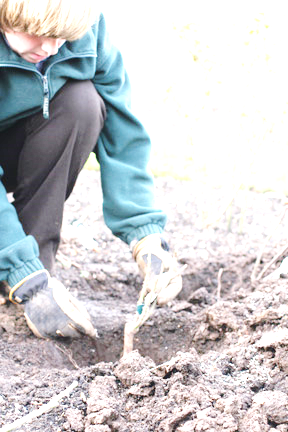 চারা লাগিয়ে গোড়ায় শক্তভাবে মাটি চেপে দিতে
 হবে। রোপণের পর চারা একটি খুঁটির সাথে বেধেঁ দিতে হবে এবং 
চারার গোড়ায় পানি দিতে হবে। ২-৩ দিন চারা ছায়ায় রাখার 
ব্যবস্হা করতে হবে ।
আশ্বিন মাস চারা রোপণের উপযুক্ত সময়। তবে পৌষ মাসে চারা লাগালে বেডের গর্তের মাঝখানে ছোট গর্ত করে চারা লাগাতে হবে।
চিত্রে আমরা কি দেখতে পাচ্ছি ?
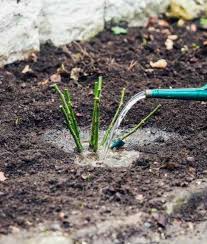 ৪। পরিচর্যাঃ
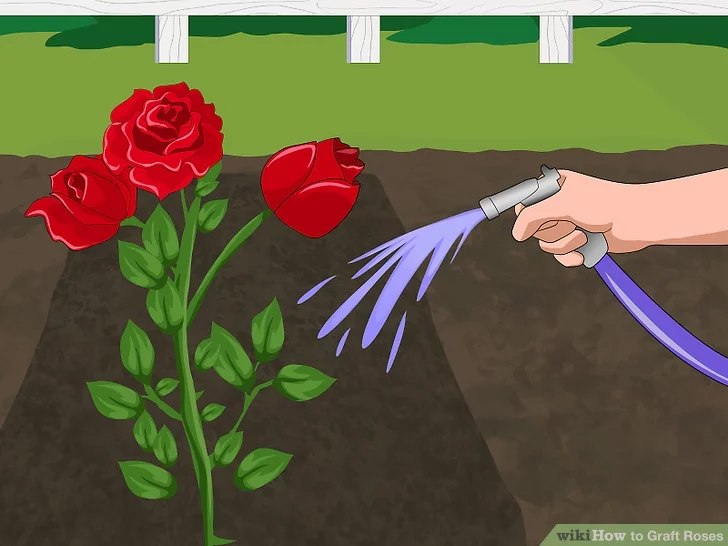 ১। গোলাপের কেয়ারিতে আগাছে হয় তা তুলে ফেলতে হবে ।
২। মাটির আর্দ্রতা অনুযায়ী জমিতে সেচ দিতে হবে । লক্ষ্য রাখতে হবে যাতে গাছের গোড়ায় পানি জমে না থাকে ।
৩। গোলাপের ডাল ছাঁটাই করতে হবে, কেননা ডালপালা ছাঁটাই করলে গাছের গঠন সুন্দর ও অধিক হারে বড় আকারের ফুল ফোঁটে ।
৪। ফুলের কুঁড়ি ছাটাই করতে হবে, যাতে ফুলের আকার বড় হয়। অন্যথায় ফুল আকারে ছোট হবে ।
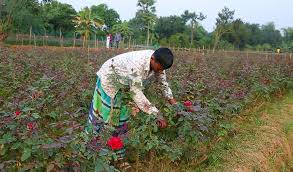 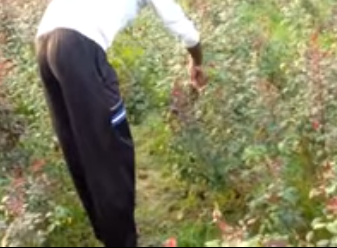 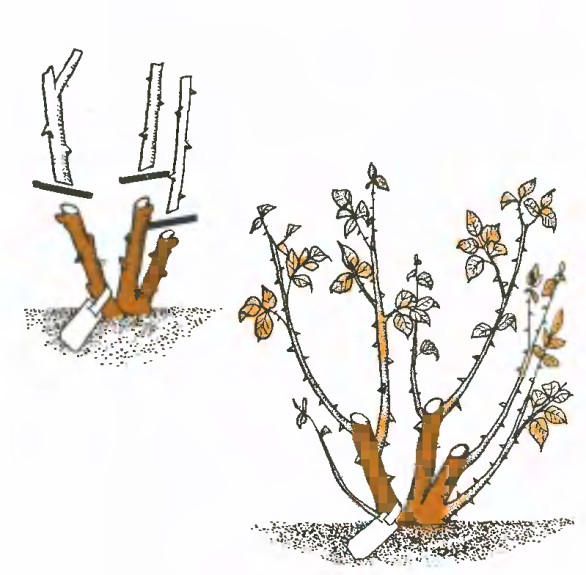 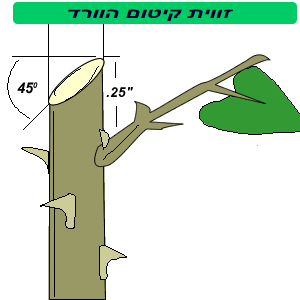 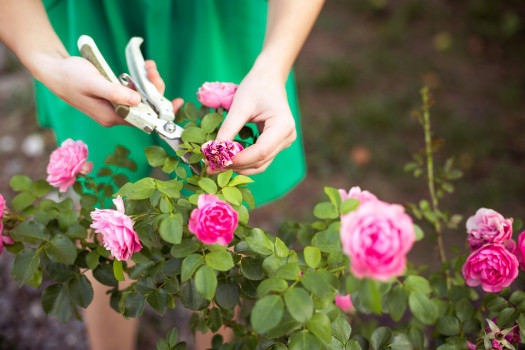 চিত্রে লোকটি কি করছে  ?
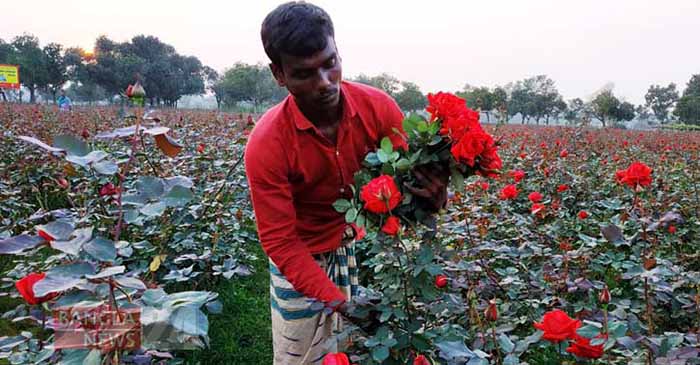 ফুল সংগ্রহঃ
ফুল ফোটার পূর্বেই গাছ হতে ফুল সংগ্রহ করতে হবে,
 সংগ্রহের পর ডাটার নিচের অংশ পরিষ্কার পানিতে ডুবিয়ে রাখতে হবে । মাঝে মাঝে ফুলে পানি ছিটা দেওয়া ভালো।।
চিত্রে আমরা কি দেখতে পাচ্ছি ?
দলীয় কাজ
সময়ঃ ১০ মিনিট
১। গোলাপের চারা রোপণ করা হয় কখন ?
২। গোলাপের ডালপালা ও কুড়ি ছাঁটাই বা প্রুনিং করা হয় কেন ?  
৩। গোলাপের জমি তৈরী বর্ণনা কর ?
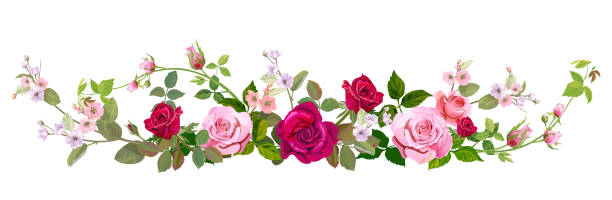 মূল্যায়ন
গোলাপের চারা রোপণের কত দিন আগে মাটি গর্ত করতে হবে ?
	ক) ১০ দিন।		খ) ৭ দিন। 
	গ) ১৫ দিন।		ঘ) ২০ দিন। 
গোলাপ রোপণের উপযুক্ত সময় কোনটি ? 
	ক) আশ্বিন ।	            খ) কার্তিক
	গ) অগ্রহায়ন ।              ঘ) ভাদ্র ।
উত্তর
মূল্যায়ন
উত্তর
কোনটি লাল গোলাপের জাতের নাম ? 
	ক) আইক্যাচার ।	খ) রানি এলজাবেথ । 
	গ) ইরানি ।  	  	ঘ)  মিরিন্ডা ।
কেয়ারি কী ?  
	ক) গোলাপের জন্য তৈরীকৃত বেড।	খ) গোলাপ বাগান ।    
      	গ) ফুলের জন্য পানি দেওয়া স্থান।     ঘ) পানি সেচের মেশিন ।
প্রশ্নোত্তর পর্ব
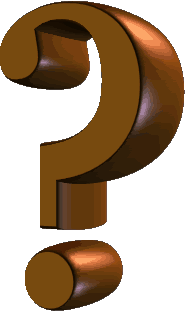 তোমাদের কোন প্রশ্ন থাকলে বলতে পারো ?
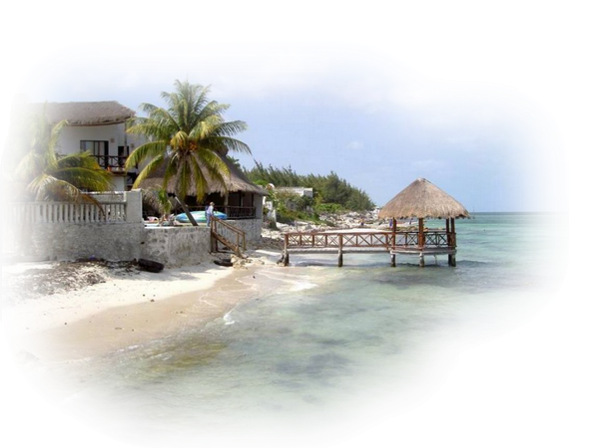 *বাড়ির কাজ*
* গোলাপ ফুল চাষের ধাপগুলো একটি পোষ্টারে লিখে শ্রেণিতে উপস্থাপন করবে।।
3/10/2020
Abdul Mazid
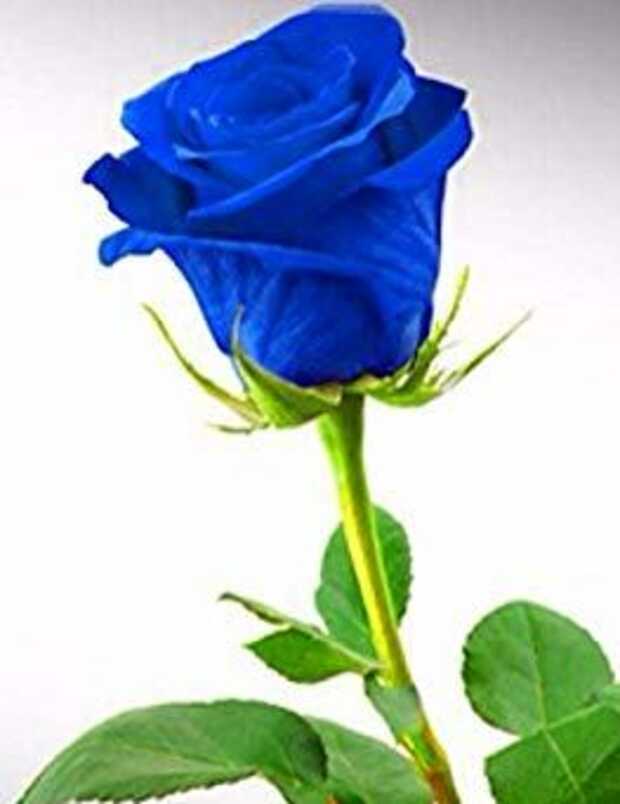 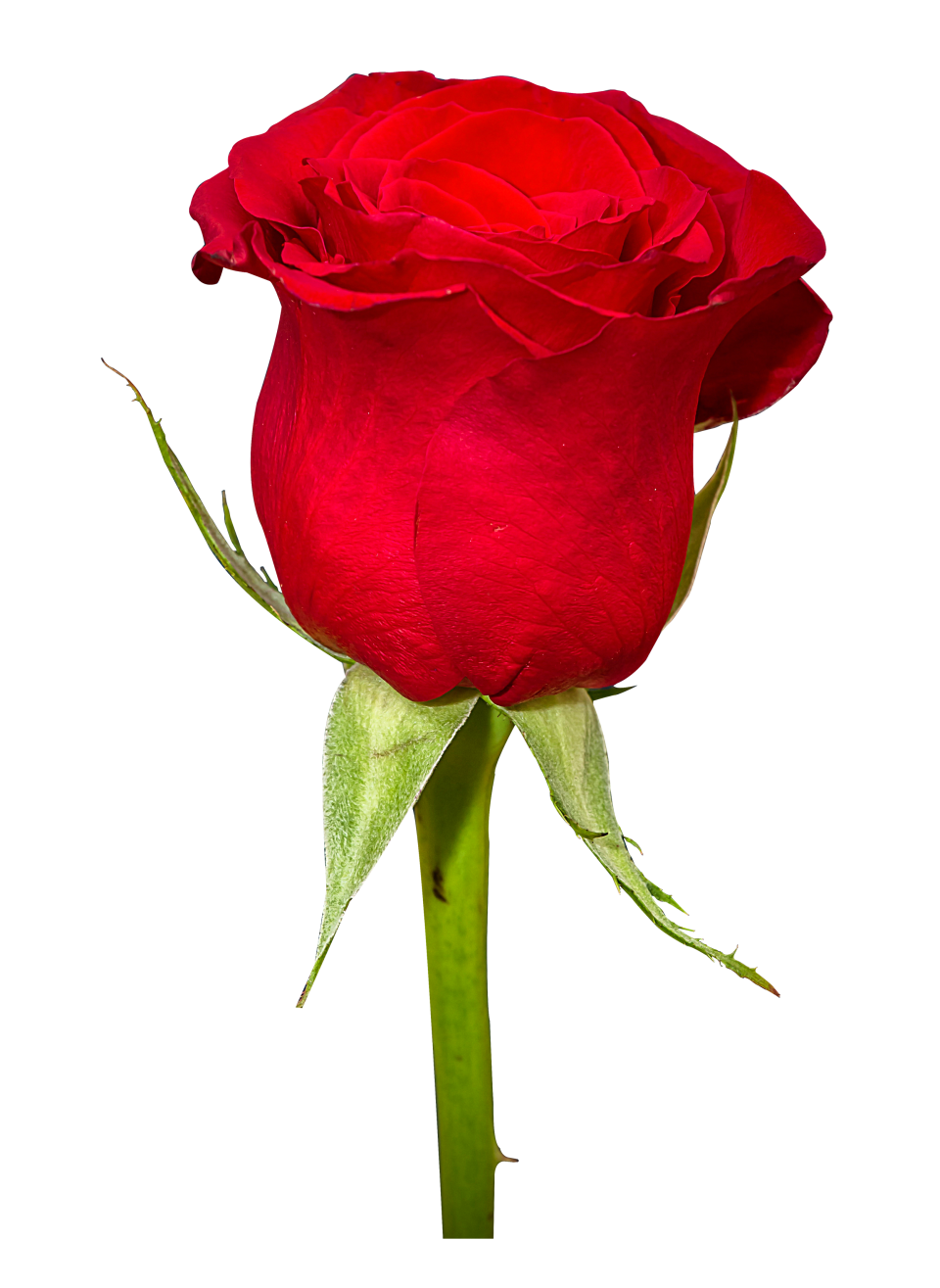 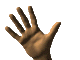 ধন্যবাদ
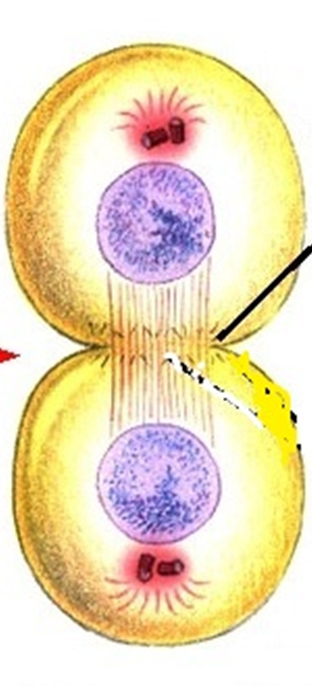